Навчально-методичний центр професійно-технічної освіти у Вінницькій області
Підвищення кваліфікації педагогічних працівників ЗП(ПТ)О
Латуша  Наталія  Василівна
[Speaker Notes: Удалите этот слайд, когда вы завершите подготовку остальных слайдов.]
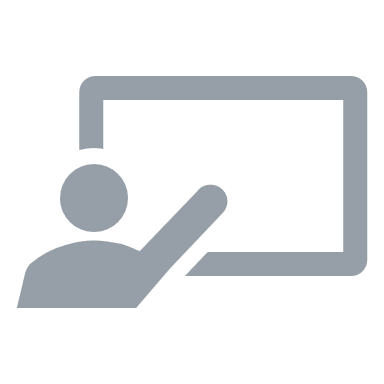 Постанова КМУ №800 від 21.08.2019 року
ПОРЯДОК
підвищення кваліфікації педагогічних і науково-педагогічних працівників
та
зміни внесені згідно з Постановою КМУ №1133 від 27.12. 2019р.
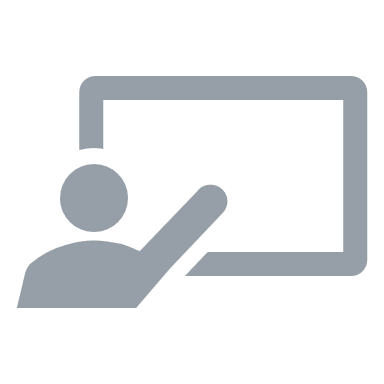 Мета підвищення кваліфікації
Педагогічні працівники зобов'язані постійно підвищувати свою кваліфікацію (п.2).
Метою ПК  педагогічних працівників є їх професійний розвиток відповідно до державної політики у галузі освіти та забезпечення якості освіти (п.3).
Педагогічні працівники  можуть підвищувати кваліфікацію в Україні та за кордоном (крім держави, що визнана Верховною Радою України державою-агресором чи державою окупантом) (п. 5).
Тривалість підвищення кваліфікації
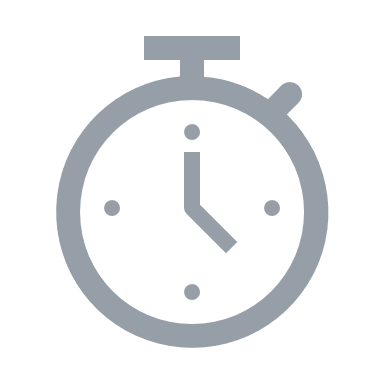 Дошкільна, позашкільна освіта
Не рідше одного разу на 5 років, не менше 120 годин
Загальна середня освіта
Щорічно упродовж  5 років, не менше 150 годин
Професійна (професійно-технічна) освіта
Не рідше одного разу на 5 років, не менше 150 годин (п. 14; п.16)
Фахова передвища освіта
Щорічно упродовж  5 років, не менше 120 годин
Вища та післядипломна освіта
Не рідше одного разу на 5 років, не менше 6 кредитів ЄКТС*
* один кредит ЄКТС – 30 годин
Форми підвищення кваліфікації (п.6)
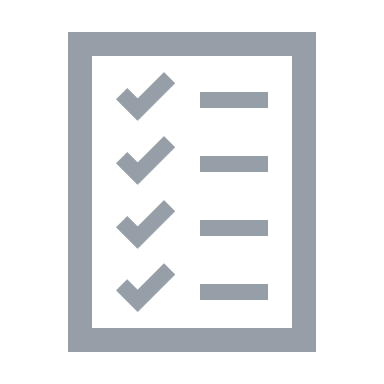 1. Інституційна
*очна (денна і вечірня)
* заочна
2. Дистанційна
3. Мережева
4. Дуальна
5. На робочому місці
6. На виробництві
Форми підвищення кваліфікації можуть поєднуватися
Види підвищення кваліфікації (п. 6)
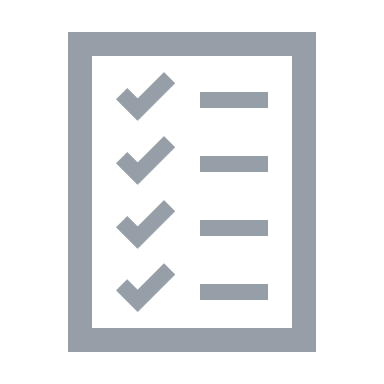 1. Навчання за програмою ПК, у тому числі участь у семінарах, практикумах, тренінгах, вебінарах, майстер-класах тощо. 
2. Стажування 
Можуть бути визнані як ПК  (п. 26)
- участь у програмах академічної мобільності (не більше ніж 30 год. або один кредит ЄКТС на рік) (п. 27)
- наукове стажування (в обсязі 30 год. або один кредит ЄКТС) (п. 28)
- самоосвіта (не більше ніж 30 год. або один кредит ЄКТС на рік) (п. 29)
- здобуття наукового ступеня (п. 30)
- здобуття вищої освіти (п. 30)
Окремі види діяльності, можуть бути визнані як ПК
Навчання за програмою ПК
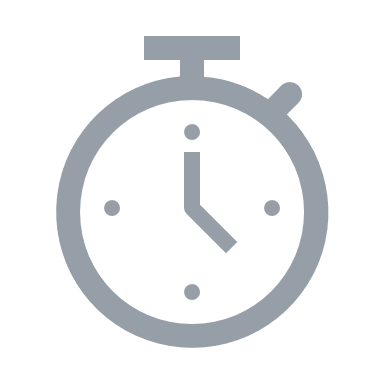 Аудиторна робота зараховується в годинах
(п. 10)
Програма ПК:

- затверджується суб'єктом ПК
- оприлюднюється на сайті суб'єкта
Аудиторна + 
самостійна (позааудиторна) робота зараховується в кредитах ЄКТС 
(п. 10)
Напрями підвищення кваліфікації
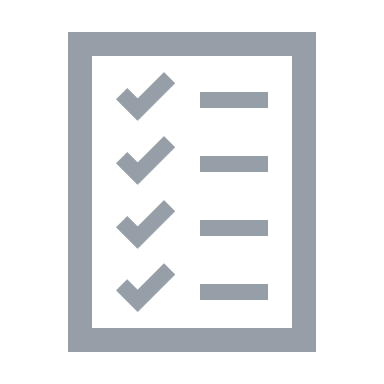 - розвиток професійних компетентностей (знання навчального предмета, фахових методик, технологій);
- формування у здобувачів освіти спільних для ключових компетентностей вмінь, визначених частиною першою статті 12 Закону України “Про освіту”;
- психолого-фізіологічні особливості здобувачів освіти певного віку, основи андрагогіки;
- створення безпечного та інклюзивного освітнього середовища, особливості (специфіка) інклюзивного навчання, забезпечення додаткової підтримки в освітньому процесі дітей з особливими освітніми потребами;
- використання інформаційно-комунікативних та цифрових технологій в освітньому процесі, включаючи електронне навчання, інформаційну та кібернетичну безпеку;
- мовленнєва, цифрова, комунікаційна, інклюзивна, емоційно-етична компетентність;
- формування професійних компетентностей галузевого спрямування, опанування новітніми виробничими технологіями, ознайомлення із сучасним устаткуванням, обладнанням, технікою, станом і тенденціями розвитку галузі економіки, підприємства, організації та установи, вимогами до рівня кваліфікації працівників за відповідними професіями (для працівників закладів професійної (професійно-технічної) освіти);
- розвиток управлінської компетентності (для керівників закладів освіти, науково-методичних установ та їх заступників) тощо. (п. 15)
ПК керівного складу
Керівник, заступники керівника, керівник філії, відділення, циклової, методичної комісії, які вперше призначені на відповідну посаду, проходять підвищення кваліфікації відповідно до займаної посади протягом двох перших років роботи (п. 16).
Алгоритм дій з ПК (п. 17)
Затвердження кошторису на фінансовий рік
Оприлюднення суми коштів на ПК
Керівник
П
е
д
а
г
о
г
К
е
р
і
в
н
и
к
15 днів – пропозиції до плану ПК
Уточнення і затвердження Плану ПК на рік
Пед. рада
План ПК закладу освіти (П. 19)
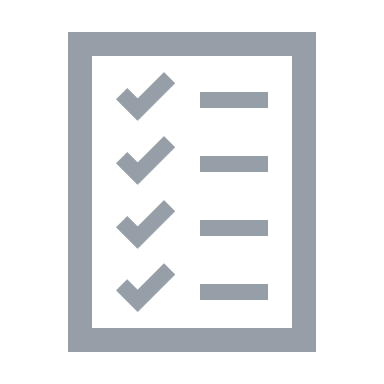 - список педагогічних працівників, які повинні пройти ПК у цьому році;
- теми (напрями, найменування);
- форми, види, обсяги (тривалість ПК) (у годинах або кредитах ЕКТС);
- перелік суб’єктів підвищення кваліфікації;
- строки (графік);
 - вартість ПК (у разі встановлення) або примітку про безоплатний характер надання такої освітньої послуги чи про самостійне фінансування ПК педагогічним працівником;
- додаткову інформацію.

План ПК може бути змінено протягом року в порядку, визначеному педагогічною радою.
Визнання результатів ПК (п.24)
Результати підвищення кваліфікації у суб’єктів підвищення кваліфікації, що мають ліцензію на підвищення кваліфікації або провадять освітню діяльність за акредитованою освітньою програмою, 
не потребують окремого визнання чи підтвердження.
Результати підвищення кваліфікації у неліцензованих суб’єктів підвищення кваліфікації визнаються рішенням педагогічної (вченої) ради 
відповідного закладу освіти.
Порядок визнання результатів підвищення кваліфікації педагогічних працівників закладів освіти встановлюється педагогічними радами відповідних закладів освіти.
Структура визнання результатів ПК (п. 25)
Педагогічний працівник протягом одного місяця після завершення ПК подає до педагогічної ради закладу освіти клопотання про визнання результатів підвищення кваліфікації та документ про проходження ПК.
Клопотання протягом місяця з дня його подання розглядається на засіданні педагогічної  ради закладу освіти. 
Для визнання результатів ПК педагогічна рада заслуховує педагогічного працівника щодо якості виконання програми підвищення кваліфікації, результатів підвищення кваліфікації, дотримання суб’єктом підвищення кваліфікації умов договору та повинна прийняти рішення про:
визнання результатів підвищення кваліфікації;
невизнання результатів підвищення кваліфікації.
Результати ПК (п. 13)
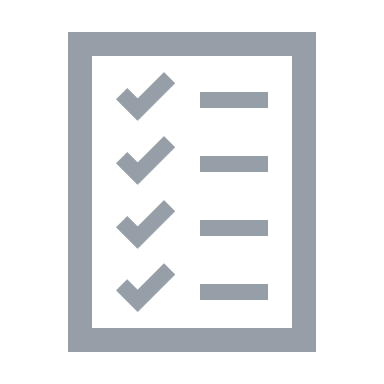 Перелік виданих документів про підвищення кваліфікації оприлюднюється на веб-сайті суб’єкта підвищення кваліфікації протягом 15 календарних днів після їх видачі та має містити таку інформацію:

- прізвище та ініціали (ініціал імені) педагогічного працівника, який пройшов ПК;
- форму, вид, тему (напрям, найменування) ПК та його обсяг (тривалість в годинах або кредитах ЄКТС);
- дату видачі та обліковий запис документа про ПК.
Документ про ПК (п. 13)
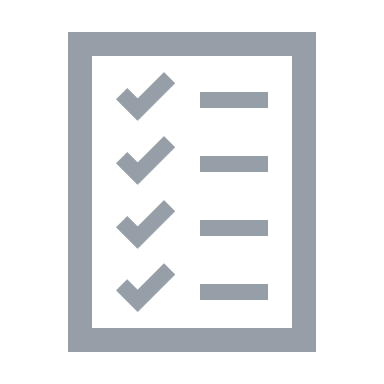 - повне найменування суб’єкта ПК (для юридичних осіб) або прізвище, ім’я та по батькові (у разі наявності) фізичної особи, яка надає освітні послуги з ПК;
- тема (напрям, найменування), обсяг (тривалість) ПК у годинах та/або кредитах ЄКТС;
- прізвище, ім’я та по батькові особи, яка підвищила кваліфікацію;
- опис досягнутих результатів навчання;
- дата видачі та обліковий запис документа
- найменування посади (у разі наявності), прізвище, ініціали (ініціал імені) особи, яка підписала документ від імені суб’єкта ПК та її підпис.
Фінансування ПК
Збереження посади і середньої зарплати 
(п. 35)
За межами плану ПК – самостійне фінансування (п. 34)
План ПК
Акт та угода між ЗО та суб'єктом ПК (п. 36)
Джерела фінансування:
- державні, місцеві бюджети;
- кошти фізичних та/або юридичних осіб;
- власні надходження ЗО та/або його засновника;
- інші джерела, не заборонені законодавством (п. 32).
Оплата послуг суб'єкта ПК (п. 36)
Педагогічний працівник
Права:
- самостійно обирає конкретні форми, види, напрями та суб'єктів надання освітніх послуг (п. 7);
- може підвищувати кваліфікацію у різних суб'єктів (п. 7);
- підвищує кваліфікацію згідно з планом ПК закладу освіти за кошти закладу, поза планом – за власні кошти (п. 17);
- при викладанні декількох навчальних предметів самостійно обирає послідовність ПК за певними напрямами в межах загального обсягу (тривалості) ПК (п. 15).
Обов'язки:
- зобов'язаний підвищувати кваліфікацію ( п. 2).;
- протягом одного місяця після завершення ПК подає до педагогічної (вченої) ради закладу освіти клопотання про визнання результатів ПК та документ про проходження ПК (п. 17).
Дякую за увагу!
Латуша Наталія Василівна
kursi_nmcvin@ukr.net
zbirnuk_pto@ukr.net
0972142168
[Speaker Notes: Удалите этот слайд, когда вы завершите подготовку остальных слайдов.]